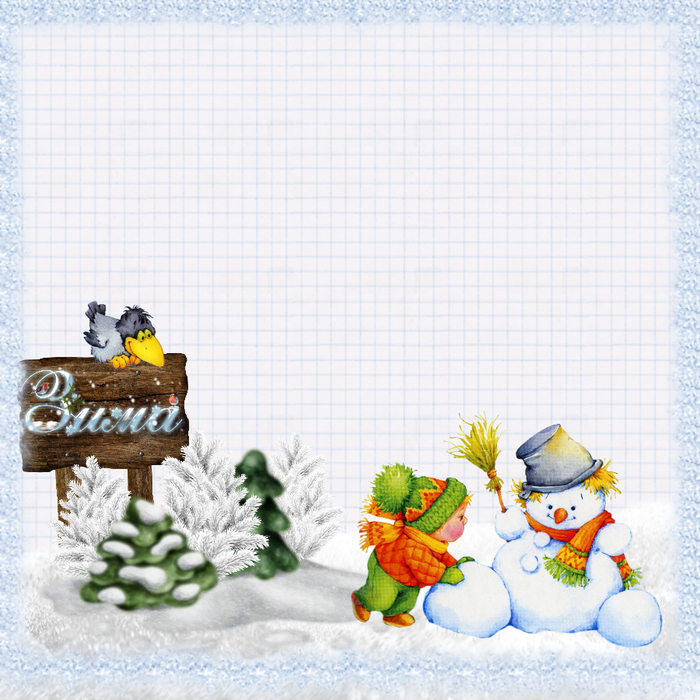 Работа с родителями в группе №1 
«Снежная фантазия»
Проект подготовила 
воспитатель
МБДОУ «снежинка детский сад»
Калыкова Кадрия Алиевна
г.Усинск 
2018 год
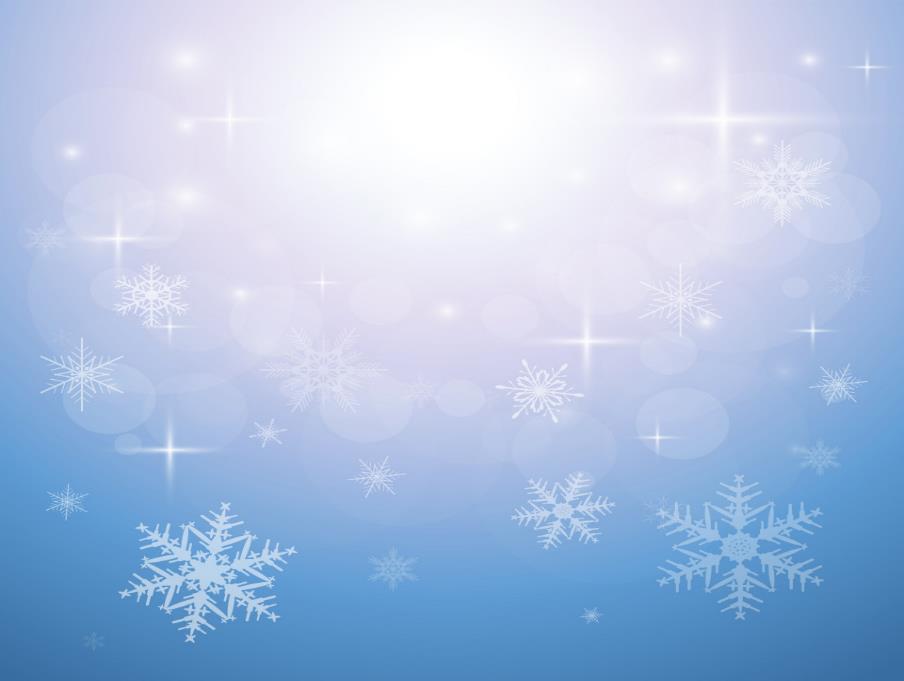 Зима –удивительное время года. Природа одевается в белый пушистый наряд, у детей появляется возможность кататься на санках, лыжах, сооружать различные постройки из снега.
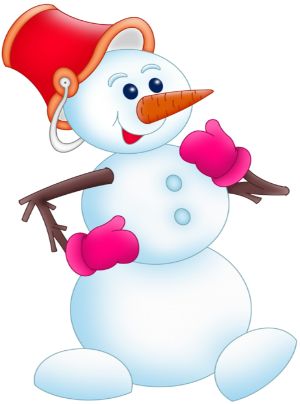 ДОУ было принято решение о создании благоприятных условий для воспитательно- образовательной работы с детьми в зимний период времени. Побеседовав с родителями, было принято решение о проекте 
«С»
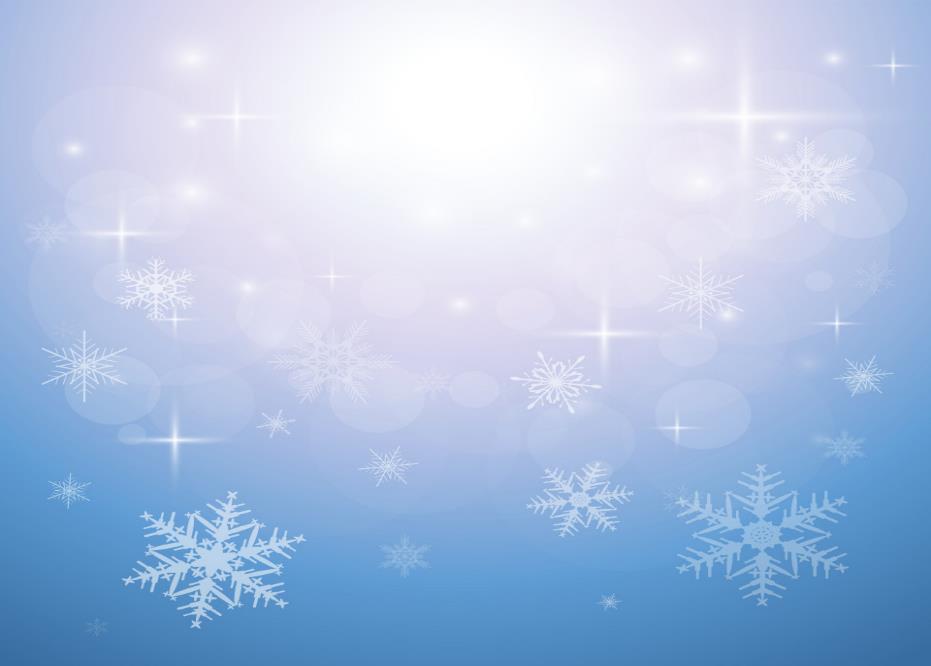 Актуальность проекта:
Во всестороннем развитии ребенка важное место занимает физическое воспитание. Длительное пребывание на свежем воздухе в любое время года чрезвычайно полезно и необходимо для укрепления здоровья дошкольников. Создание снежных построек обогащает зимнюю прогулку, помогает воспитателю рационально организовать время пребывания детей на свежем воздухе, создать условия для развития их самостоятельной игровой, художественно – творческой и познавательной деятельности, двигательной активности.
 Цель  проекта  : создание условий для укрепления связи с семьями воспитанников группы, творческого подхода к формированию снежных построек на участке для проведения зимних прогулок.
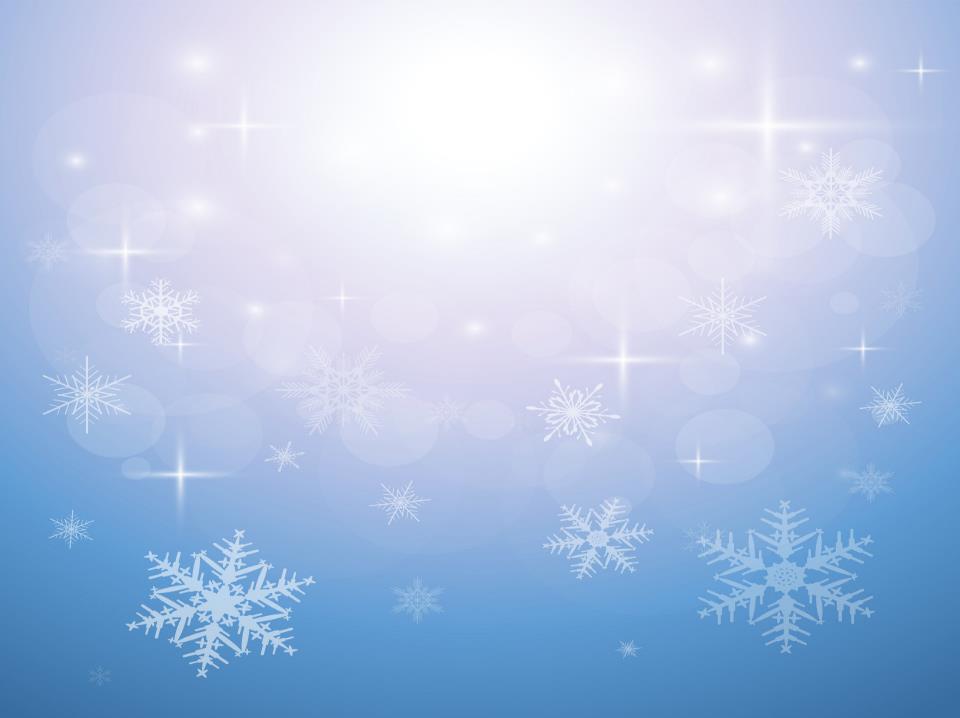 Этапы работы над проектом:

I этап Совместная разработка воспитателем, родителями детского сада проекта плана зимних построек на участке ДОУ.


II этап Совместное оформление воспитателем и родителями, участков детского сада в соответствии с представленными проектами планов. 


III этап Оформление результата проекта в виде презентации
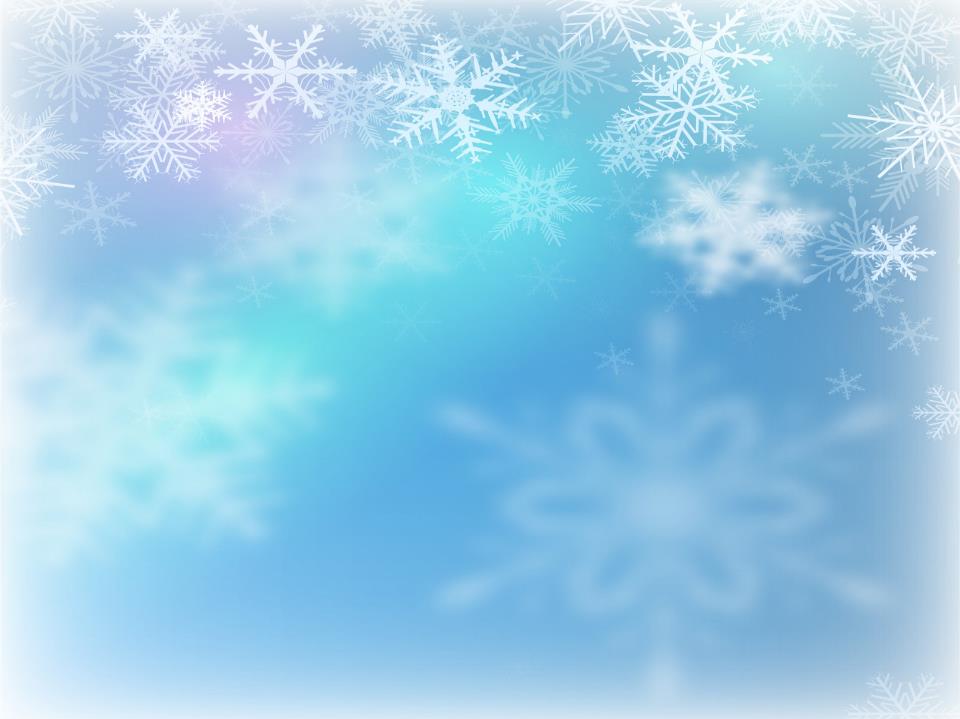 Предполагаемые продукты проекта
 
Создание снежных построек по теме .
Участие в  конкурсе снежных построек
Расширение игрового пространства на игровой площадке. 
 Активация творческого мышления  в процессе обсуждения темы создания снежных построек
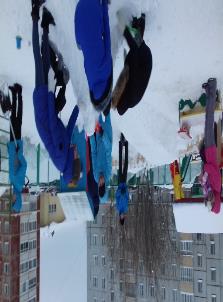 Снег, снег кружится,Белая вся улица!Собрались мы в кружок,Завертелись, как снежок.
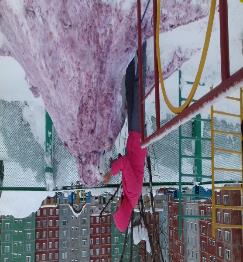 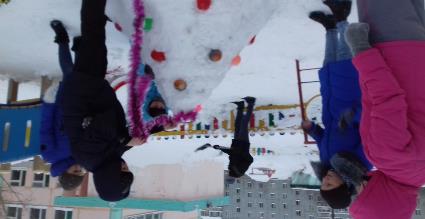 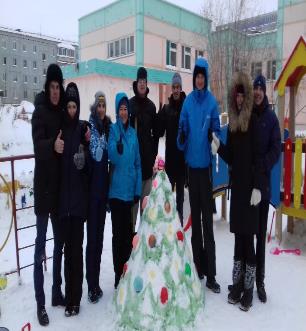 Нам нравится морозная и снежная пора!
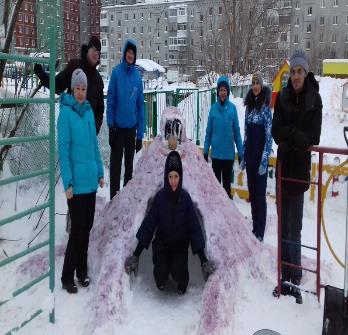 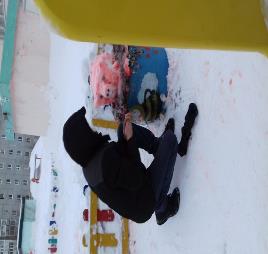 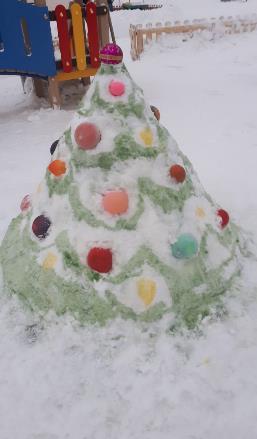 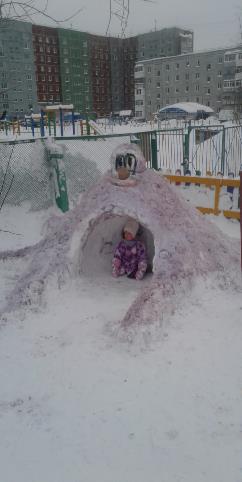 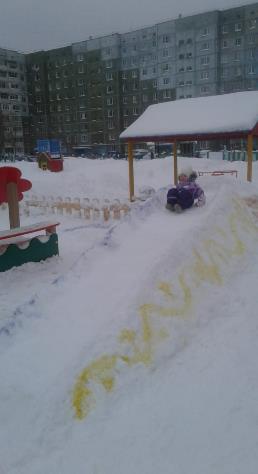 Тихо падает снежок,То зима пришла, дружок!Мы играем, веселимся,И мороза не боимся!
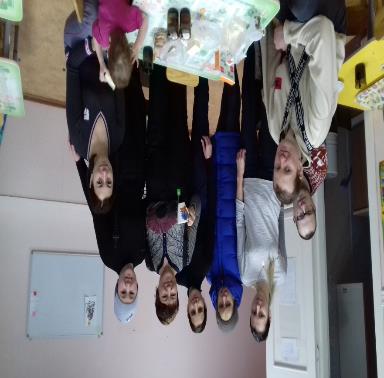 Я не хочу хвалить здесь лень,Но чтобы не устать за день,В обед нам нужно отдохнутьИ вновь за дело или в путь!
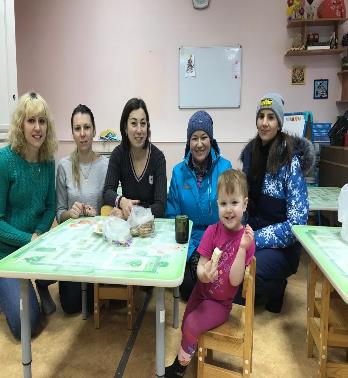 Час подошёл, и время есть,Чтоб выпить чаю и поесть,Потом ещё часок поспатьИ на работу путь держать.
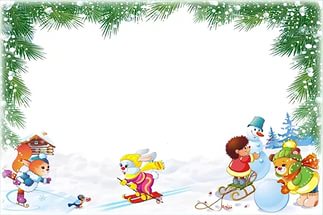 спасибо за внимание
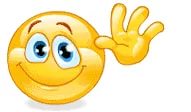